বাংলাদেশ নৌবাহিনী স্কুল এন্ড কলেজ কাপ্তাই
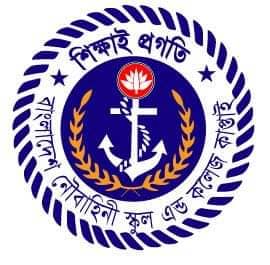 হে সৃষ্টিকর্তা আমাদের রক্ষা করুন
অধ্যায়ঃ ৯.২
 পাঠঃ ১
শ্রেণিঃ নবম 
 বিষয়ঃ গণিত
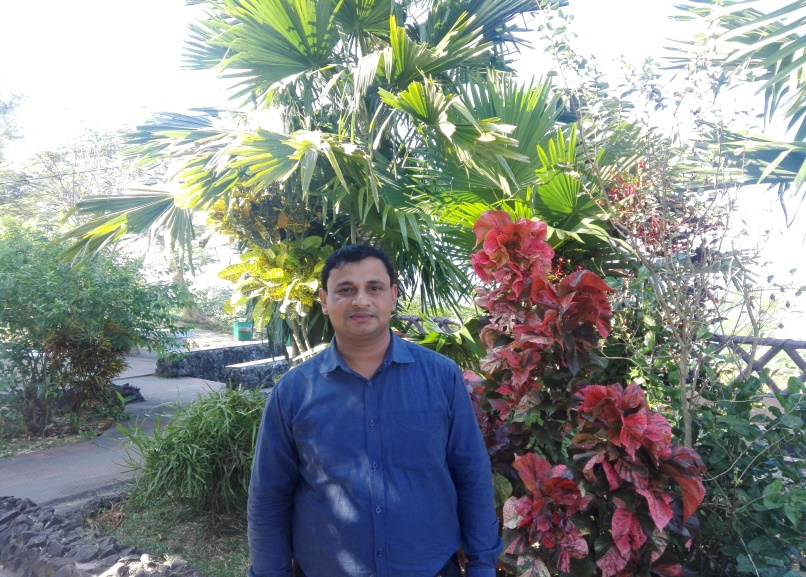 উপস্থাপনায়
মোঃ জাহাঙ্গীর আলম
উপাধ্যক্ষ
বাংলাদেশ নৌবাহিনী স্কুল এন্ড কলেজ কাপ্তাই
বাংলাদেশ নৌবাহিনী স্কুল এন্ড কলেজ কাপ্তাই
পূর্ব জ্ঞাণ যাচাইঃ
অতিভুজ
লম্ব
ভূমি
বাংলাদেশ নৌবাহিনী স্কুল এন্ড কলেজ কাপ্তাই
পাঠ ঘোষণা
অধ্যায়ঃ ৯ 
   পাঠঃ ২
শ্রেণিঃ নবম-দশম,
বিষয়ঃ গণিত,
বিশেষ পাঠঃ ত্রিকোণমিতি অনুঃ ৯.২
বাংলাদেশ নৌবাহিনী স্কুল এন্ড কলেজ কাপ্তাই
এই পাঠ শেষে শিক্ষার্থীরা ------------
বাংলাদেশ নৌবাহিনী স্কুল এন্ড কলেজ কাপ্তাই
30°
45°
60°
বাংলাদেশ নৌবাহিনী স্কুল এন্ড কলেজ কাপ্তাই
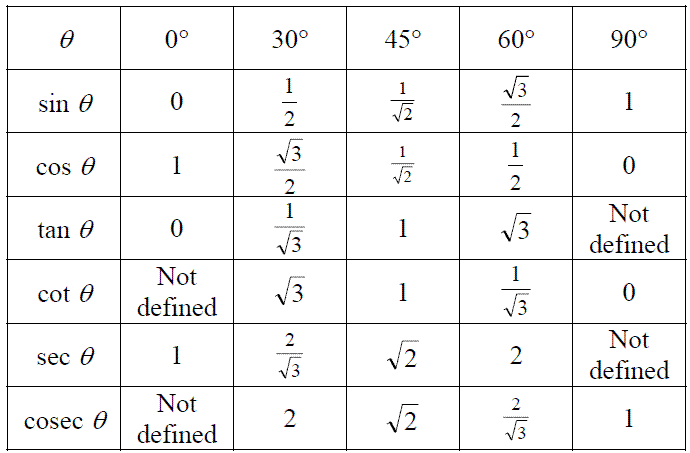 বাংলাদেশ নৌবাহিনী স্কুল এন্ড কলেজ কাপ্তাই
ত্রিকোণমিতিক রাশির মান নির্ণয়ঃ
বাংলাদেশ নৌবাহিনী স্কুল এন্ড কলেজ কাপ্তাই
বাংলাদেশ নৌবাহিনী স্কুল এন্ড কলেজ কাপ্তাই
বাংলাদেশ নৌবাহিনী স্কুল এন্ড কলেজ কাপ্তাই
মান নির্ণয় করঃ
বাংলাদেশ নৌবাহিনী স্কুল এন্ড কলেজ কাপ্তাই
মূল্যায়ণঃ
বাংলাদেশ নৌবাহিনী স্কুল এন্ড কলেজ কাপ্তাই
বাড়ির কাজঃ
বাংলাদেশ নৌবাহিনী স্কুল এন্ড কলেজ কাপ্তাই
পাঠ সমাপ্তি ঘোষণাঃ
সকল শিক্ষার্থীর আগামী দিনের কল্যাণ কামনা করে শেষ করছি
আল্লাহ্‌ হাফেজ